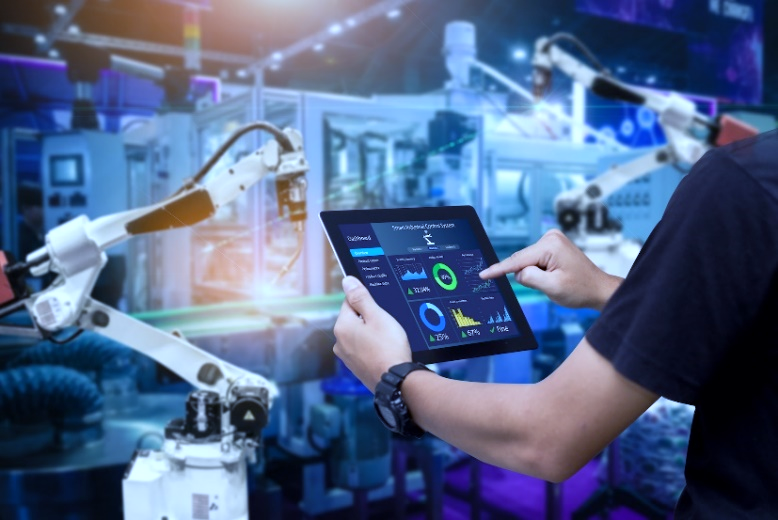 Project Title
PI:
Name, Designation, Organisation

Collaborator:
Name, Designation, Organisation
Date
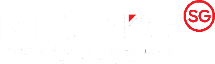 A National Platform Hosted by A*STAR
NAMIC PEP Project Presentation Guideline
During the project review meeting, each project is allocated 25 minutes: 15 minutes presentation and 10 minutes Q&A.
NAMIC project evaluation panel members consist of NAMIC CLP, Singapore EDB, ESG, NTU, NUS, SUTD, SIT, IAMF, NYP, SP, TP and independent industry members. 
First draft should be sent to NAMIC CLP 2 weeks before the PEP meeting
Final presentation ppt slides should be sent to NAMIC CLP 1 week prior to the project meeting.
The presentation slides shall contain the following:
Commercial Opportunity: Background of the market needs / how this feeds into sectorial roadmap or SG’s RIE2025 vision?
Problem Statement: Outline current landscape and technology limitation, current state of the art, and potential addressable market
Project Objective and Commercial Outcomes: What are the objective and measurable criteria to assess if the project is successful
Technical details: Information on what, how, why 3D Printing can solve the needs.
Value propositions of the solution: Highlight the unique value proposition and intended approach, emphasize why 3D printing is chosen, how this solution works and why is the 3DP solution better than the existing one?
Commercialization Plan and IP Strategy: Elaborate the commercialization path forward after project completion. What is the strategy for approval/certification? Go-to-market strategy? Any end-user commitment? IP protection plan.
Summary slide on Project Outcome and Rationale for Support: Justifications on why project should be supported?  e.g. highlight the novelty of the project // project is aligned with roadmap // has strong commercialization potential // address a key need in major sector // in the long run benefits the society / country etc…

The slide template is available in slide 3 onwards.
3
Summary
4
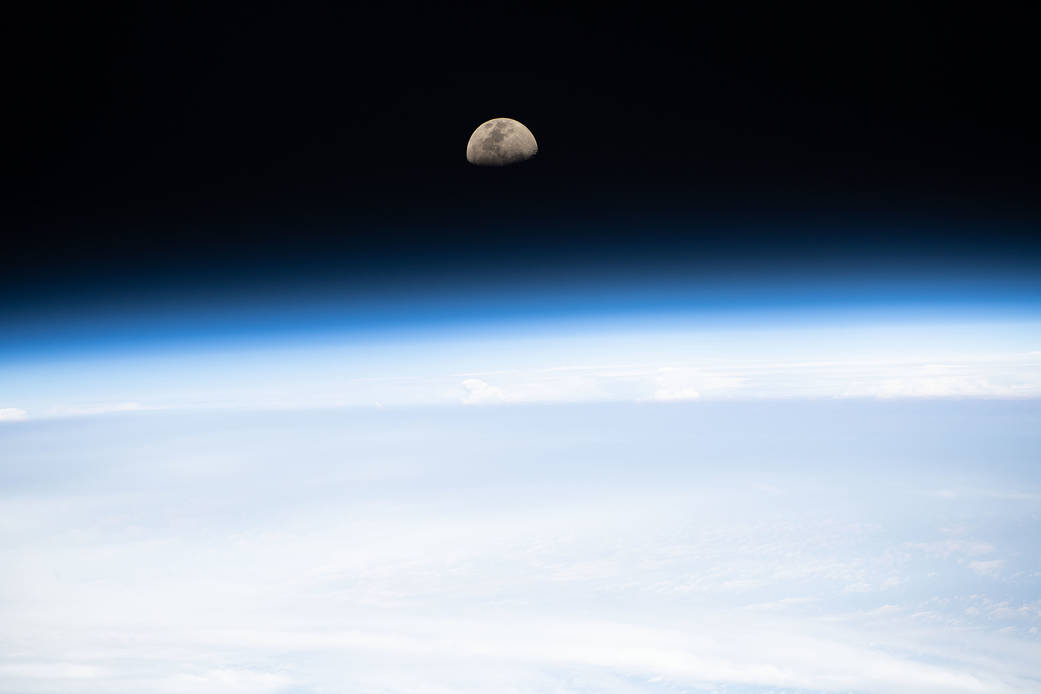 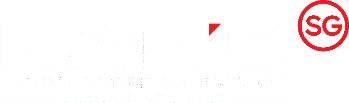 Enabling the Next Frontier
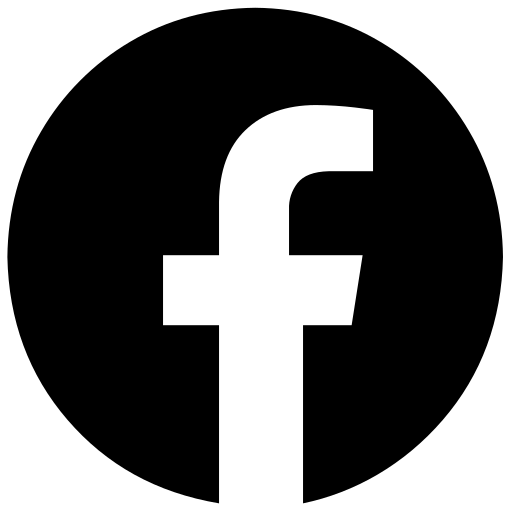 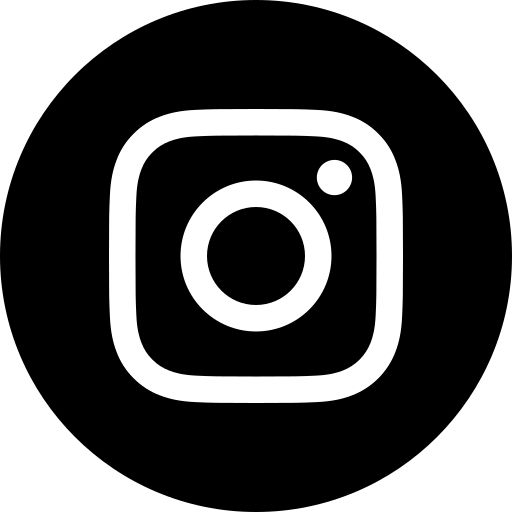 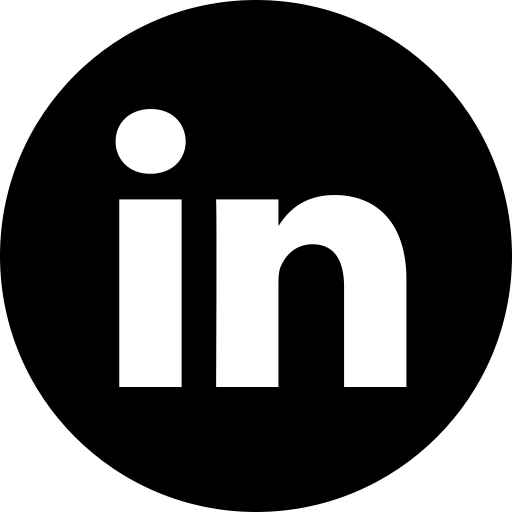 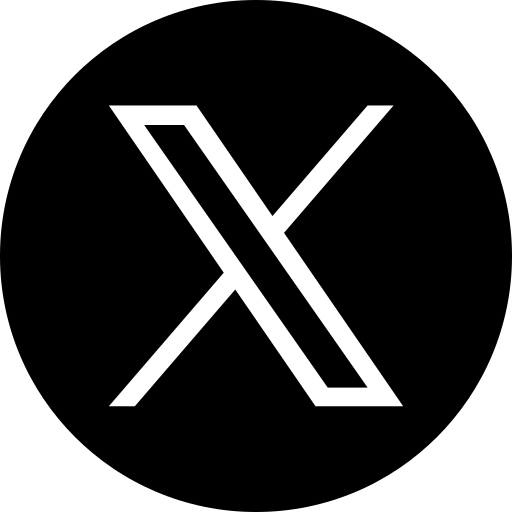 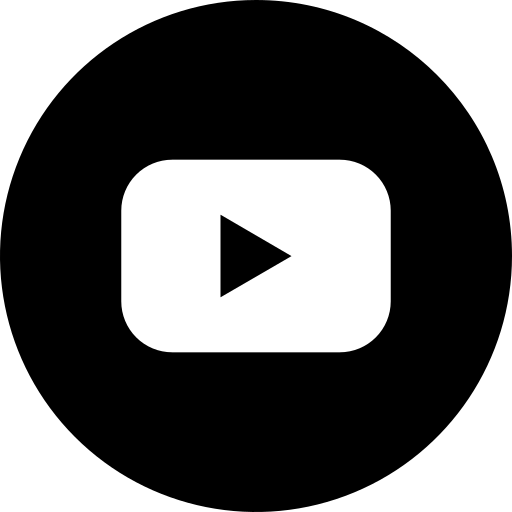 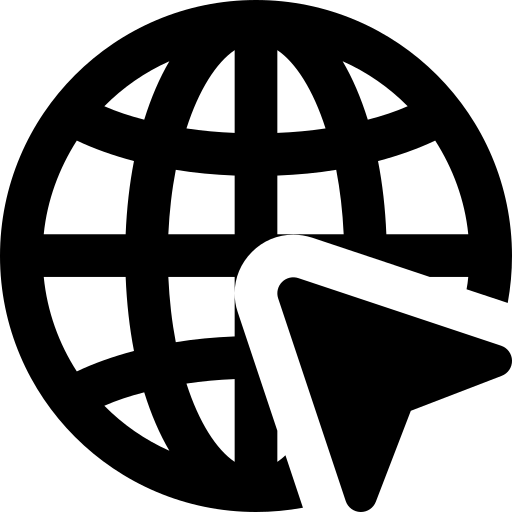 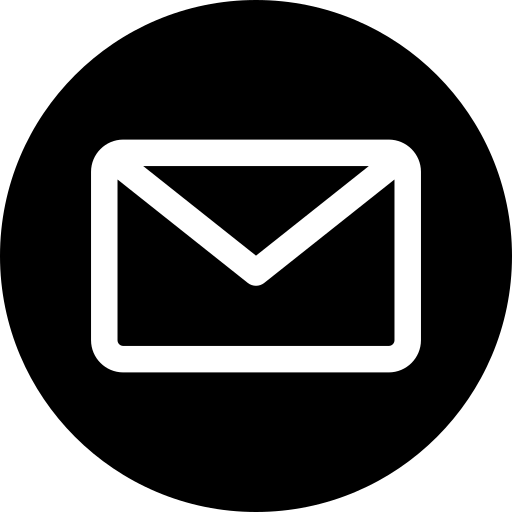 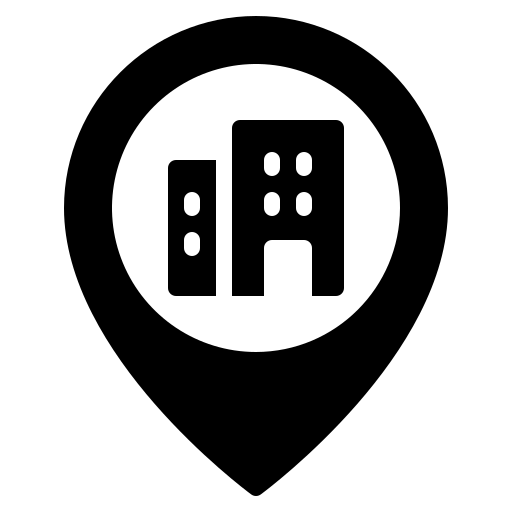 Agency for Science, Technology and Research
4 Fusionopolis Way 
Kinesis, #09-11
Singapore 138635
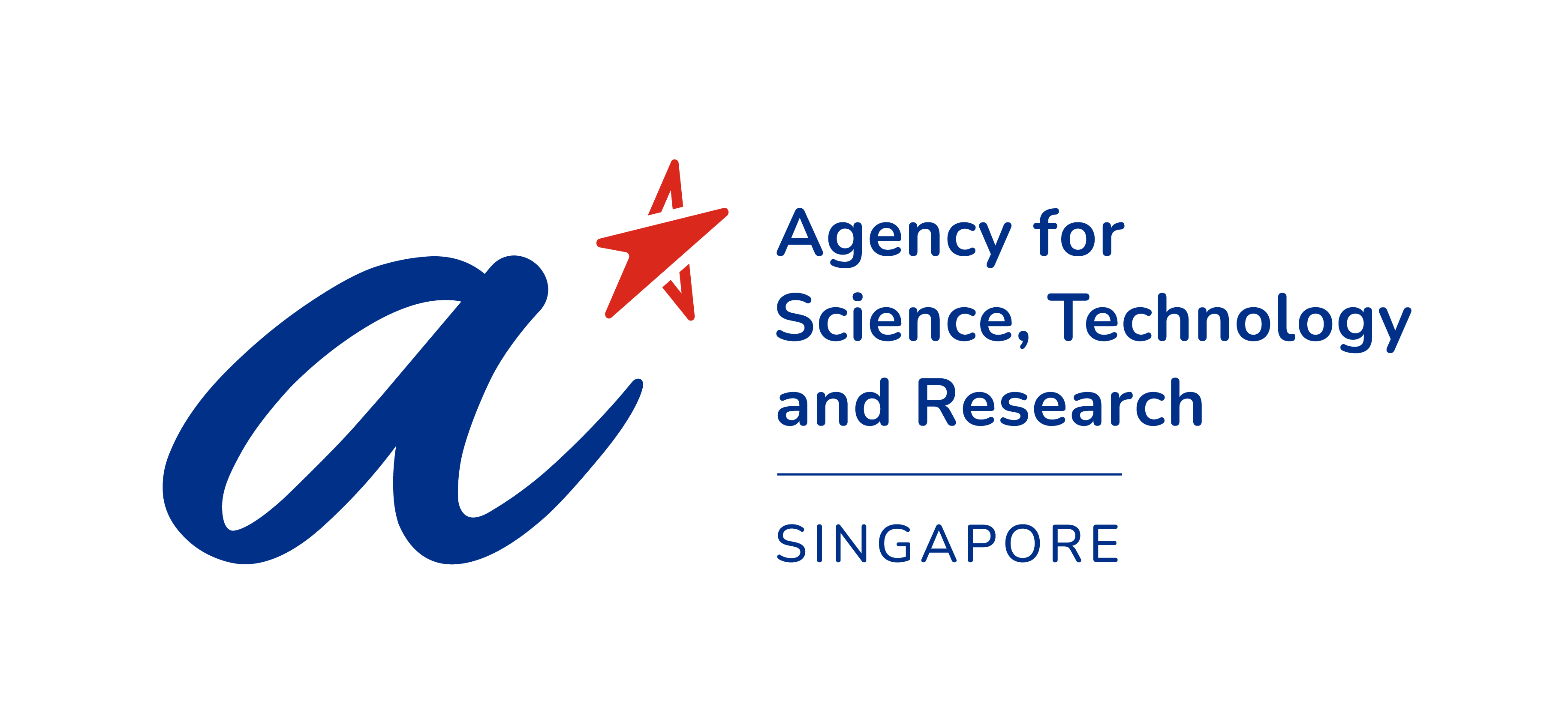 5